《春秋》總說
企業生態的經略心鑰
企業經營驅動新力量
分享大綱
在21世紀看《春秋》
《春秋》這部經
系出同「元」的智慧
神武不殺的春秋精神
企業價值生態系
在21世紀看《春秋》
地球古文化的四大典範
華夏文化的典範
印歐蠻族的挑戰
婦好
新印歐
《春秋》這部經
《春秋》的胸襟與態度
《春秋》一書是孔子所作                                    但是言簡意賅 寓意萬千                                         經過許多先賢傳承 終至今天                               拿《春秋》來看3500年前                                印歐野蠻民族滅絕多個人類古文明                           近則500年以來帝國主義的作為                               讓我們對《春秋》所主張的                                            「興滅國，繼絕世」的胸襟與態度 更加嚮往
鄭任釗→創造性的詮釋
《公羊傳》大力闡發《春秋》簡約文字下所蘊含的義理，                   帶給人們一部講述禮義、道德和政治觀念的哲學作品。
而《公羊傳》要把《春秋》看成是一部哲學著作，                           說孔子是借魯國的史事來表達自己的政治觀念和社會理想。
《公羊傳》對《春秋》的詮釋就擺脫了文本的束縛，有效地突破了原先文本性質所限定的詮釋範圍，進入了一個廣闊的新天地。
《公羊傳》對《春秋》文本性質的轉換以《春秋》                              存在微言大義為前提，同時也以揭示《春秋》微言大義為目的。文本性質轉換以後，《春秋》其文、其事在詮釋者看來                             就只是寄寓大義的載體、探詢大義的線索而已。
《孟子•離婁下》
孟子曰：「王者之迹熄而詩亡，詩亡然後春秋作。晉之乘，楚之檮杌，魯之春秋，一也。                     其事則齊桓、晉文，其文則史。                                孔子曰：『其義則丘竊取之矣。』」
《孟子•滕文公下》
「世衰道微，邪說暴行有作，臣弒其君者有之，子弒其父者有之。孔子懼，作《春秋》。《春秋》，天子之事也。是故孔子曰：『知我者其惟春秋乎！罪我者其惟春秋乎！』
「昔者禹抑洪水而天下平，周公兼夷狄驅猛獸而百姓寧，                      孔子成《春秋》而亂臣賊子懼。《詩》云：『戎狄是膺，荊舒是懲，則莫我敢承。』無父無君，是周公所膺也。我亦欲正人心，息邪說，距詖行，放淫辭，以承三聖者；豈好辯哉？                          予不得已也。能言距楊墨者，聖人之徒也。」
系出同「元」的智慧
《大易》為歸 《春秋》為用
愛新覺羅毓鋆老師曾說：                                       中國思想開始於元，含乾坤二性。                  《大易》和《春秋》皆講元，                       中國之學是元學，中國文化是元文化。                元的文化以乾坤資始資生，                                 毓老師以《公羊春秋》之微言大義為用，                       以《大易》為歸，貫徹群經。
元經系統
同出一「元」
《易經》與《春秋》                                都是孔子立基於「元」的基礎之上                     所開展出來的「夏學智慧」                      《易經》著重在探討宇宙及人生                     如何可以永續發展的普遍原理原則                    《春秋》則透過實際的案例                           來說明實踐這些原理原則的要領                    兩者同出一「元」而各得其趣
元經典範道統(一)
元經典範道統(二)
元經典範道統(三)
經略典範
元乾坤系統
《大易‧乾卦》
乾：元亨利貞。
彖：大哉乾元，萬物資始，乃統天。                              雲行雨施，品物流形。                                         大明始終，六位時成，時乘六龍以御天。                        乾道變化，各正性命，                                     保合大和，乃利貞。                                              首出庶物，萬國咸寧。
《大易‧乾卦》
《文言》曰：「元」者，善之長也；                            「亨」者，嘉之會也；                                         「利」者，義之和也；                                          「貞」者，事之幹也。                                         君子體仁足以長人，嘉會足以合禮，                          利物足以和義，貞固足以幹事。                                  君子行此四德者，                                               故曰「乾、元、亨、利、貞」。
元亨利貞經略系統
元→信念→價值→使命→願景→目標
亨→條件→環境→組成→資源→能力
利→組合→協調→激勵→賞罰→和諧
貞→貫徹→履險→確認→控制→達成
《大易‧乾卦》
文言：《乾》「元」者，始而亨者也。                            「利貞」者，性情也。                                   乾始能以美利利天下，                                 不言所利，大矣哉！
夫「大人」者、與天地合其德，                         與日月合其明，與四時合其序，與鬼神              合其吉凶，先天而天弗違，後天而奉天時。
大哉  至哉
吾道一以貫之
元
含
剛
弘
健
乾
坤
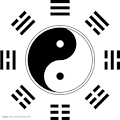 厚
精
光
中
粹
方
正
大
直
忠
恕
純
道
開物   
      冒天下之道
   成務
以通神明之德
以體天地之撰
      以類萬物之情
易
全
真一之炁
一
資料來源：吳哲生
繪圖製作：李妙福
2016/02/22 元宵節
《大易‧坤卦》
彖：至哉坤元，萬物資生，乃順承天。                坤厚載物，德合無疆。                                 含弘光大，品物咸亨。                                 牝馬地類，行地無疆，柔順利貞。               君子攸行，先迷失道，后順得常。                         西南得朋，乃與類行﹔                                 東北喪朋，乃終有慶。                                安貞之吉，應地無疆。
《大易‧坤卦》
六五：黃裳，元吉。                                小象：黃裳元吉，文在中也。
文言：君子「黃」中通理，                          正位居體，美在其中                                    而暢於四支，發於事業，美之至也。
元亨利貞  Road Map of Oneness (致一)
視野
創業/致勝
變化
大明終始
保合太和
哲學
根本動力
元
元
永續發展
象數
轉型/脫困
策略
素養
複雜
生生不息
創新/傳承
法則
用六
用九
實現
價值
貢獻
社會
開創
未來
資料來源： 吳哲生
32
經略夏學大元統
《春秋繁露・二端》
是故《春秋》之道，                                            以元(一乾一坤之謂元)之深                                        正天之端(大哉乾元......乃統天)，                                         以天之端正王(天下所歸往)之政(政者，正也)，                                       以王之政正諸侯之即位(聖人之大寶曰位)，                                      以諸侯之即位正竟內之治(乾元用九，天下治)，                                       五者俱正而化大行(聖人久於其道而天下化成)。
《春秋公羊傳‧隱公元年》
元年春，王正月。
元年者何？君之始年也。                    春者何？歲之始也。                        王者孰謂？謂文王也。                         曷為先言王而後言正月？王正月也。                             何言乎王正月？大一統也。                公何以不言即位？成公意也。
《春秋公羊傳‧哀公十四年》
十有四年春，西狩獲麟。何以書？記異也。                  何異爾？非中國之獸也。然則孰狩之？薪采者也。薪采者則微者也，曷為以狩言之？大之也。曷為大之？為獲麟大之也。曷為獲麟大之？麟者仁獸也。有王者則至，無王者則不至。有以告者曰：                「有麇而角者。」孔子曰：「孰為來哉！             孰為來哉！」反袂拭面，涕沾袍。顏淵死，子曰：                「噫！天喪予。」子路死，子曰：「噫！天祝予。」
《春秋公羊傳‧哀公十四年》
西狩獲麟，孔子曰：「吾道窮矣！」                        《春秋》何以始乎隱？祖之所逮聞也。所見異辭，所聞異辭，所傳聞異辭。何以終乎哀十四年？曰：備矣！君子曷為為《春秋》？撥亂世，反諸正，         莫近諸《春秋》。則未知其為是與？其諸君子           樂道堯舜之道與？末不亦樂乎堯舜之知君子也？        制《春秋》之義以俟後聖，                                以君子之為，亦有樂乎此也。
大一統西狩獲麟
群龍天下的元龍理想
元之深徧布境內之治
人人皆可以為堯舜
大丈夫士君子終成大人
《春秋》屬萬物於一而繫之元
春秋精神
《史記》上紹《元經》讓德典範
神武不殺的春秋精神
神武不殺的不戰智慧
《春秋左傳》宣公十五年
夏．五月．宋人及楚人平．
《左傳》夏．五月．楚師將去宋．申犀稽首於王之馬前．曰．毋畏知死．而不敢廢王命．王棄言焉．                     王不能荅．申叔時僕曰．築室反耕者．宋必聽命．從之．宋人懼．使華元夜入楚師．登子反之床．起之曰．寡君使元以病告．曰．敝邑易子而食．析骸以爨．           雖然．城下之盟．有以國斃．不能從也．去我三十里．唯命是聽．子反懼．與之盟．而告王．退三十里．            宋及楚平．華元為質．盟曰．我無爾詐．爾無我虞．
《春秋公羊傳》宣公十五年
夏，五月，宋人及楚人平。
《春秋公羊傳》外平不書，此何以書？大其平乎已也。何大乎其平乎已？莊王圍宋，軍有七日之糧爾。                   盡此不勝，將去而歸爾。於是使司馬子反乘堙而堙宋城，宋華元亦乘堙而出見之。司馬子反曰：「子之國何如？」華元曰：「憊矣。」曰：「何如？」曰：「易子而食之，析骸而炊之。」司馬子反曰：「嘻！甚矣憊！                    雖然，吾聞之也：圍者柑馬而秣之，                                    使肥者應客，是何子之情也？」
《春秋公羊傳》宣公十五年
華元曰：「吾聞之：君子見人之厄則矜之，小人見人之厄則幸之。吾見子之君子也，是以告情于子也。」                  司馬子反曰：「諾，勉之矣！吾軍亦有七日之糧爾，                盡此不勝，將去而歸爾。」揖而去之，反于莊王。                     莊王曰：「何如？」司馬子反曰：「憊矣！」曰：                「何如？」曰：「易子而食之，析骸而炊之。」                      莊王曰：「嘻！甚矣憊！雖然，吾今取此，                         然後而歸爾。」司馬子反曰：                                     「不可。臣已告之矣，軍有七日之糧爾。」
《春秋公羊傳》宣公十五年
莊王怒曰：「吾使子往視之，子曷為告之？」                        司馬子反曰：「以區區之宋，猶有不欺人之臣，                   可以楚而無乎？是以告之也。」                                    莊王曰：「諾。舍而止。雖然，吾猶取此然後歸爾。」                                      司馬子反曰：「然則君請處于此，臣請歸爾。」                    莊王曰：「子去我而歸，吾孰與處于此？                           吾亦從子而歸爾。」引師而去之，故君子大其平乎已也。此皆大夫也，其稱人何？貶。曷為貶？平者在下也。
《春秋穀梁傳》宣公十五年
夏，五月，宋人及楚人平。
《春秋穀梁傳》平者成也，善其量力而反義也。                                                                人者，眾辭也。平稱眾，上下欲之也。                                                外平不道，以吾人之存焉道之也。
《春秋繁露‧竹林》
《春秋》無通辭，從變而移。                                 今晉變而為夷狄，楚變而為君子，                            故移其辭以從其事。夫莊王之舍鄭，有可貴之美，晉人不知其善，而欲擊之。                                  所救已解，如挑與之戰，                                   此無善善之心，而輕救民之意也，是以賤之。                            而不使得與賢者為禮。秦穆侮蹇叔而大敗。                       鄭文輕眾而喪師。《春秋》之敬賢重民如是。
《春秋三傳》
企業價值生態系
《春秋》立元神
道元全一看得見的價值
組織策略
  預測趨勢發展
    風險防範
    創新 轉型
組織智慧
賾
精微預測
不確定
變通久化行神
妙萬物
元
一
以
貫
之
卦象爻辭
宇宙
三道由一
太極
含三為一
BigBang
  MeME
窮
道
全
不可知
動
一
快速應變
資訊模式
三十六變
七十二化
4G 5G 物、互聯網+
C&C ICT BigData Cloud AI 元宇宙創新企業行銷術
道器體用
資料來源：陳定國 吳哲生
感謝